Ch 15 Random Variables
Examples
Practice
Standard Deviation
Breaking it Down
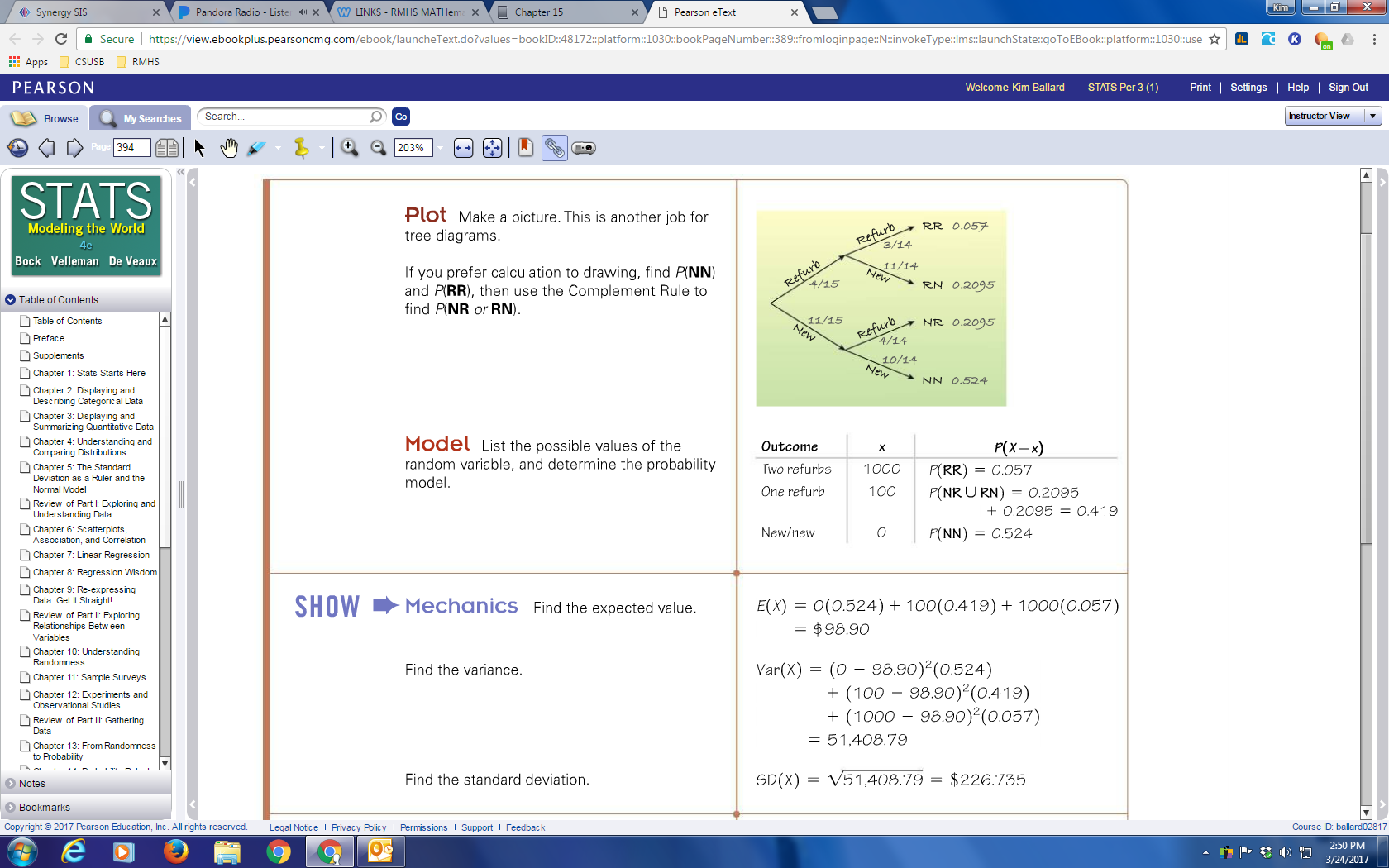 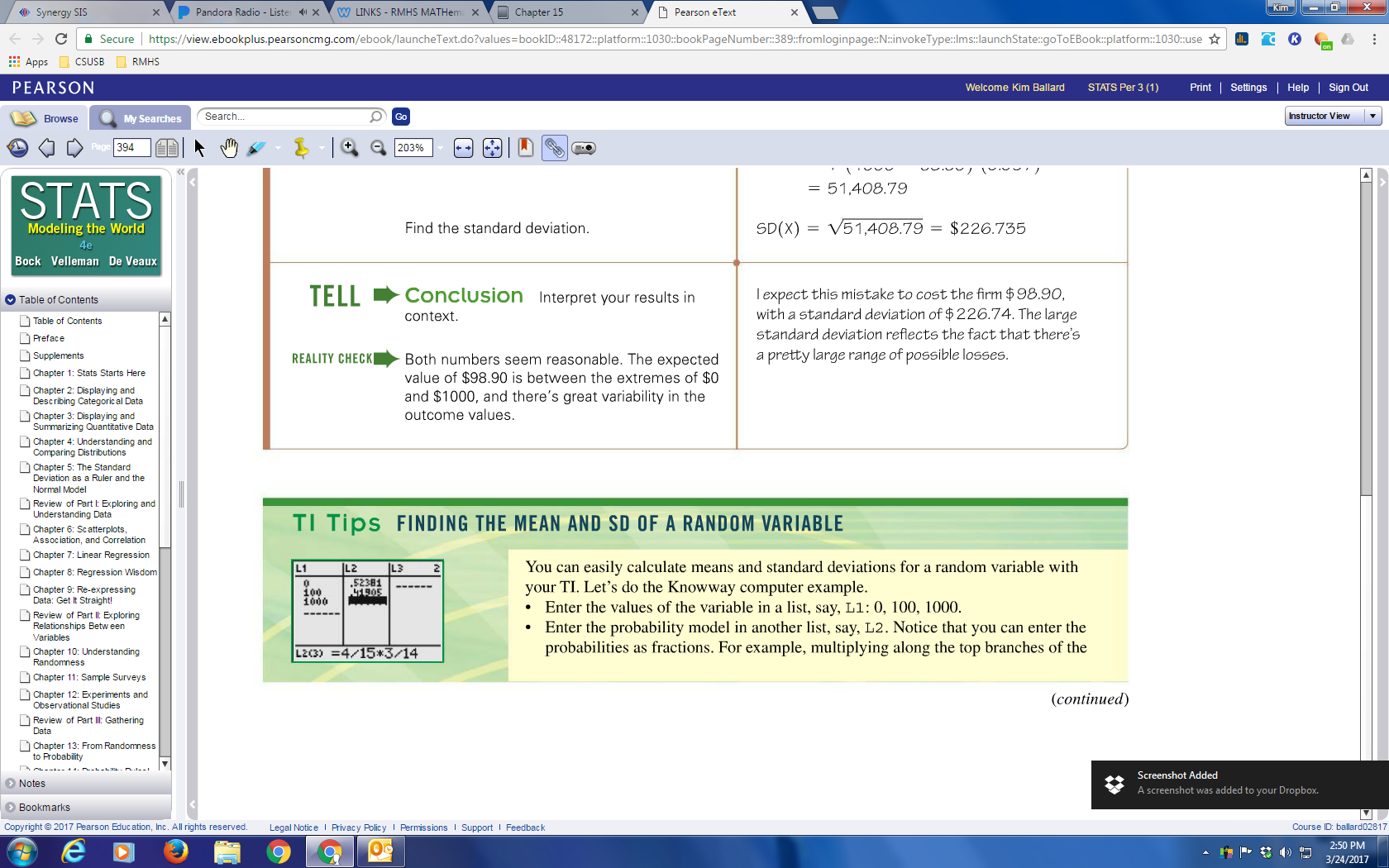 Adding a Constant
Doubling
Adding
Differences
Series
Practice #1
Practice #2
Pg. 407 #1 – Expected values Practice
Pg. 407 #2 – Expected values Practice
Pg. 407 #3 & 5 – Expected values Practice
Pg. 407 #4 & 6– Expected values Practice
Pg. 407-409 #7 & 15–Models & Applications
Pg. 407-409 #8 & 16–Models & Applications
Pg. 407-409 #9 & 17–Models & Applications
Pg. 409 #29–Random variables Practice
Pg. 409 #30–Random variables Practice